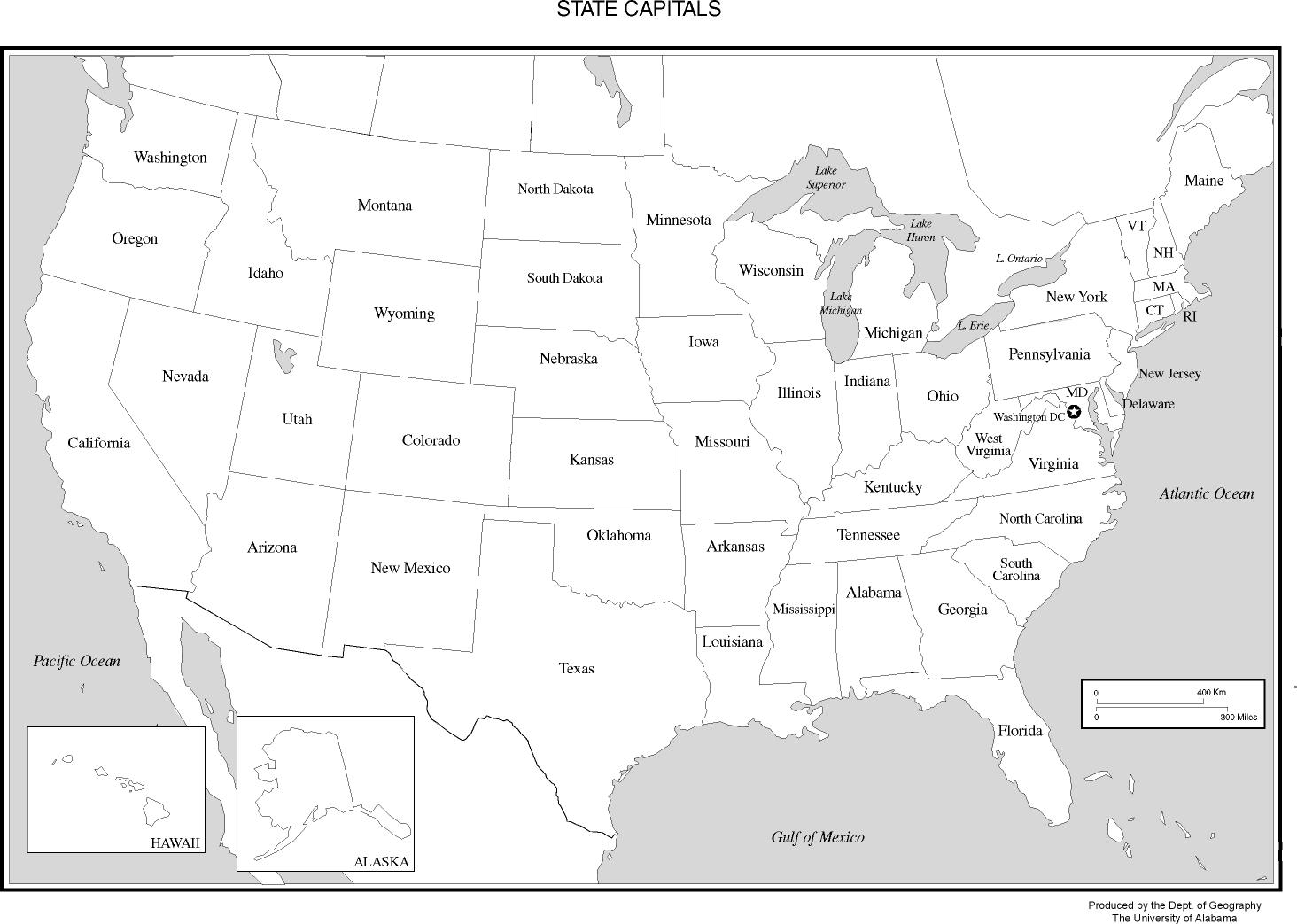 Slide 1: List of Cities  
Slide 2: Blank Map to Label
Question: 

How did these 19 cities contribute to the economic, political, and cultural growth of the United States?
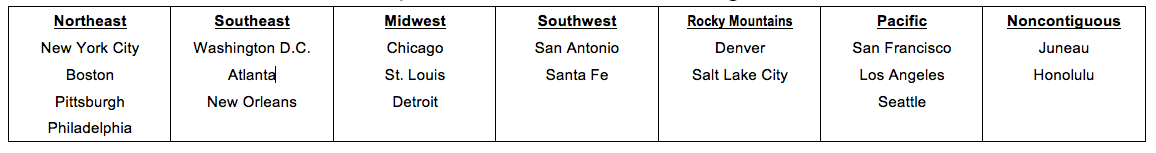